PHYS16 – Lecture 12
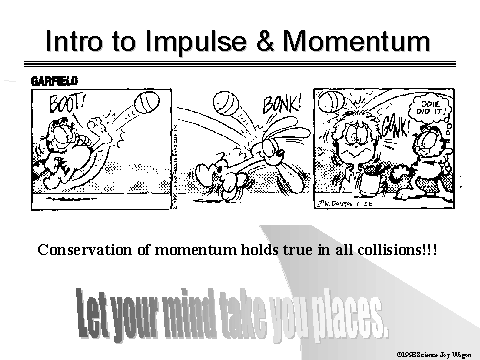 Review and Momentum
 October 6, 2010
Ch. 1 Math Overview
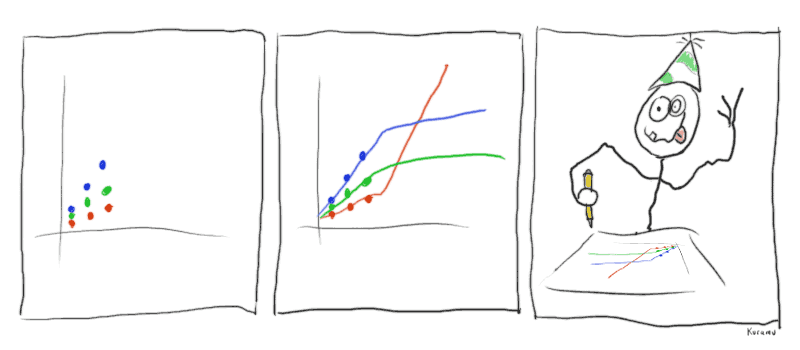 http://niceskybox.files.wordpress.com/2007/12/duhlines.gif
Review: Ch. 1 Math Overview
1.  For each value list the number of significant digits:

A) 234
B) 100.001
C) 1,100
D) 0.007

E) 0.00330
F) 143.5*2
G)34/9.8
H)131-0.0001
3
6
2
1

3
1 (Answer = 3E2)
2 (Answer = 3.5)
3 (Answer = 131)
Review: Ch. 1 Math Overview
2.  For each value list the number in scientific notation:

A) 44,000
B) 0.00007
C) 900
D) 0.00533

E) 0.00660
F) 430.5
G)88,000,000
H)88,010,000
4.4E4
7E-5
9E2
5.33E-3

6.60E-3
4.305E2
8.8E7
8.801E7
Review: Ch. 1 Math Overview
3.  Convert 0.1 m2 to cm2:

A) 1E3 cm2
B) 1E1 cm2
C) 1E0 cm2
D) 1E-5 cm2
E) 1E-3 cm2
Review: Ch. 1 Math Overview
4.  The initial velocity of a projectile is 2.0 m/s at an angle of 25 degrees with respect to the ground. What is its velocity component perpendicular to the ground?

A) 2 mph
B) 0.8 mph
C) 1.8 mph
D) 1 mph
E) 0.9 mph
Ch. 2 Motion in 1D
Review: Ch. 2 Motion in 1D
1.  Velocity is given by the equation, v=(3.0)t3+9.0. What is acceleration at t=2.0 s?

A) 81 m/s2
B) 30 m/s2
C) 36 m/s2
D) 45 m/s2
Review: Ch. 2 Motion in 1D
2.  You throw a ball up with an initial velocity of 2 m/s, how long does it take to get to the top of the arc?

A) 0.204 s
B) 0.2 s
C) 0 s
D) 1 s
Review: Ch.2 Motion in 1D
3.  If you have a velocity that is linearly increasing with time, then acceleration is:

A) linear
B) parabolic
C) constant and positive
D) constant and negative
Review: Ch.2 Motion in 1D
4.  Velocity is given by the graph shown below. What is the displacement at 10.0 s?

A) 34
B) 3.5 m
C) 33 m
D) -1 m
E) 38 m
10.0
(5,5)
(7,2)
V (m/s)
5.0
(10,2)
t (s)
5.0
10.0
Ch. 3 Motion in 2D
Review: Ch.3 Motion in 2D
In the motion of a projectile, at the top of the arc, the following variables are not zero:

I. ay		II.vy		III.ax		IV. a

A) I and II
B) II and III
C) II, III, and IV
D) I and III
E) I and IV
Review: Ch.3 Motion in 2D
2.  For 2D motion, motion in x and y are:

A) coupled
B) related
C) independent
D) interchangeable
E) None of the above
Review: Ch.3 Motion in 2D
3.  You throw a ball from a height of  1.0 m at an angle of 37 degrees with respect to the ground and a speed of 2.0 m/s. When the ball reaches 1.0 m again its speed will be what value?

A) 0 m/s
B) 1.6 m/s
C) 1.0 m/s
D) 1.2 m/s
E) 2.0 m/s
Review: Ch.3 Motion in 2D
4.  A plane is pointed north going 310 mph. A crosswind at 45 mph starts to blow at 37 degrees south of east. What is the plane’s velocity relative to the earth?

A) 300 mph at 90 degrees north of east
B) 280 mph at 87 degrees north of east
C) 355 mph at 90 degrees north of east
D) 290 mph at 83 degrees north of east
E) 280 mph at 85 degrees north of east
Ch. 4 Force
Review: Ch.4 Force
1.  The Lingenfelter corvette going 0 to 27 m/s in 1.92 s is an example of:

A) Mechanical Equilibrium
B) Static Equilibrium
C) Dynamic Equilibrium
D) A and C
E) None of the above
Review: Ch.4 Force
2. If the Lingenfelter corvette goes from zero to 27 m/s in 1.92 s and has a mass of 1.5 metric tons, what is the net force on the car?

A) 21.1 kN
B) 21 kN
C) 20 kN
D) 22 kN
E) 10 kN
Review: Ch.4 Force
3. Now, if the Lingenfelter corvette goes from zero to 27 m/s in 1.92 s up a 15 degree incline and has a mass of 1.5 metric tons, what is the net force on the car?

A) 21.1 kN
B) 21 kN
C) 20 kN
D) 22 kN
E) 10 kN
Review: Ch.4 Force
4.  A 0.4 kg mass hangs from a rope. The rope travels up to the ceiling and goes around a pulley and then back down where a person is holding the other end. The rope and pulley are massless. How much force does the person have to exert to keep the mass going up at a constant speed of 2 m/s?

A) 6 N
B) 1 N
C) 5 N
D) 4 N
E) 2 N
End of Review!!
Momentum
Momentum = mass times velocity


↑ mass , then ↑ momentum
↑ velocity, then ↑ momentum

Vector quantity
Units are (kg∙m/s)
Man or Mouse?
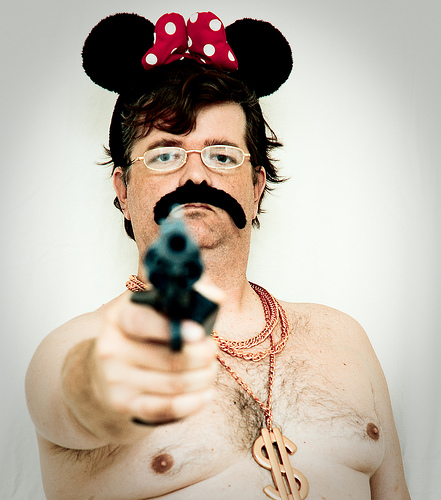 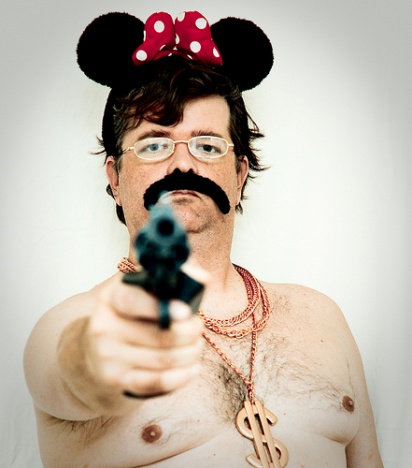 Man or Mouse?
A 50 kg man and a 1 kg mouse are walking together at 1 m/s, who has more momentum?
A 50 kg man is stopped to watch a 1 kg mouse walk a tight rope, who has more momentum?
Through genetic research our mouse has gained another 3 kg and sped up to an incredible speed of 11 m/s, if the man is still walking who has more momentum?
Impulse
Impulse describes the change in momentum
Good for describing what happens at a collision



Examples: 
What is momentum of 0.5 kg ball dropped from 5 m just before it hits the floor?
If the velocity after it hits the floor is +8 m/s upward, what is the impulse?
If the interaction lasts 0.01 s, what was the average Force?
Momentum and Newton’s Laws
In Newton’s second law F≠ ma!
Momentum and Newton’s Laws
According to Newton’s third law momentum is conserved